A healthy start in life with HENRY

HENRY is a free 8 week programme running termly in venues near you.

It is for parents of children aged 0-5 yearsand their children. 

HENRY is for you if you would you like to:
Feel more confident as a parent
Reduce mealtime stress 
Get some support to give your child a healthy start
See your child eat more fruit and vegetables
Help your children spend more time being active and less on screens

Please contact XXXXXXXXXXXXXXXXX below for more information:
XXXXXXXX XXXXXXXXX
01234  5678910
adam@eve.com
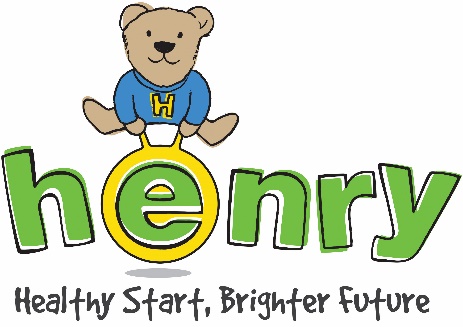 Pick up a leaflet here